วันที่  10 พฤษภาคม  2565  เวลา 09.00 น. นายสมยศ นามพุทธา ท้องถิ่นจังหวัดยโสธร  ร่วมเป็นเกียรติพิธีเปิดงาน Fruits Farm showcase สะออน 50 ปี ศรียโสธร ณ บริเวณเวที OTOP องค์การบริหารส่วนจังหวัดยโสธร หน้าศาลากลางจังหวัดยโสธร โดยมีนายชลธี ยังตรง                  ผู้ว่าราชการจังหวัดยโสธร  เป็นประธาน
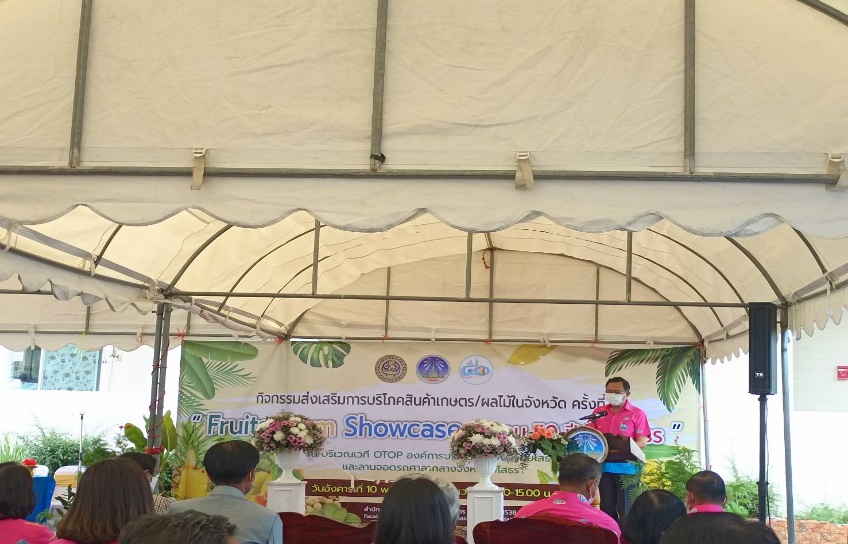 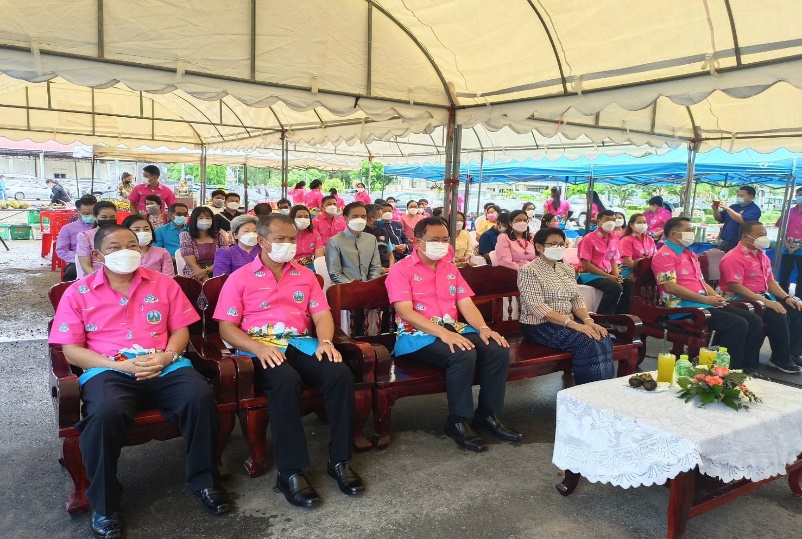 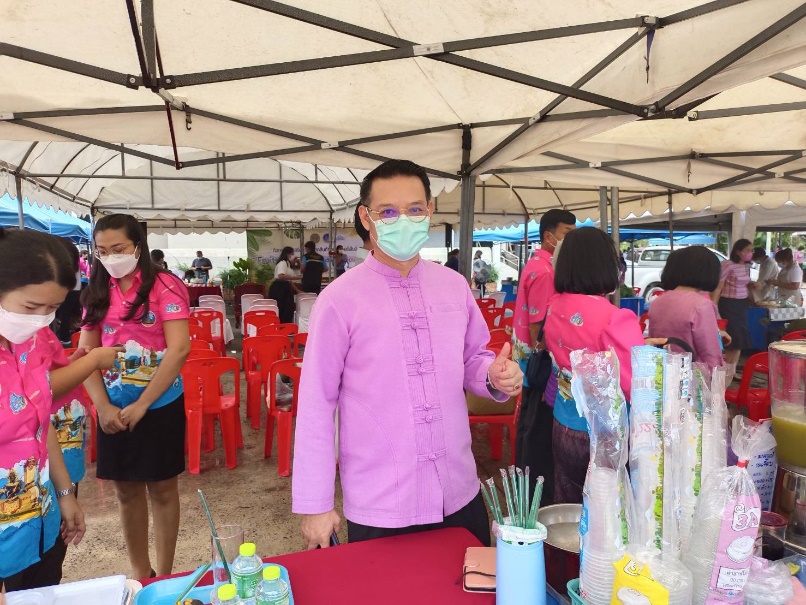 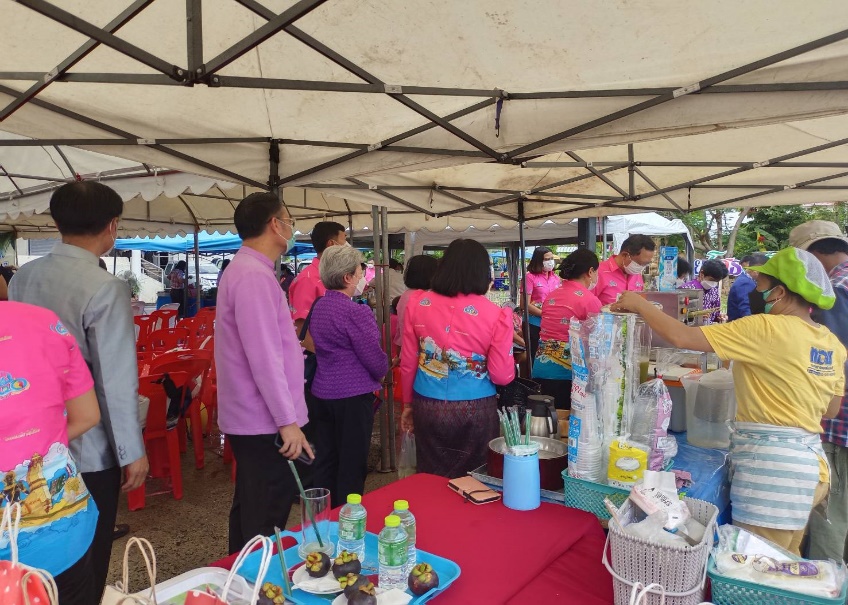